Бишкек шаарынын У.Абдукаимов атындагы №8 орто мектеби
10-класс
Даярдаган: Алмазбек кызы Жылдыз
Саламатсыңарбы урматтуу менин сүйүктүү окуучуларым! Кутмандуу күнүңөр менен!
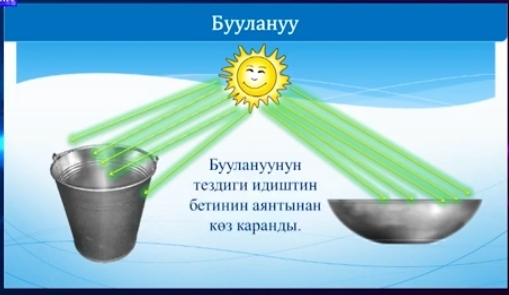 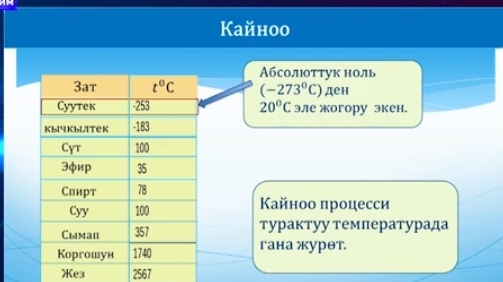 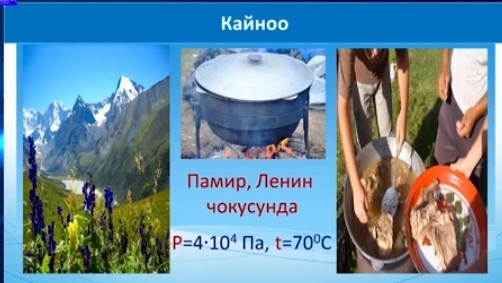 Көңүл бурганыңарга рахмат!
Саламатта калгыла балдар!
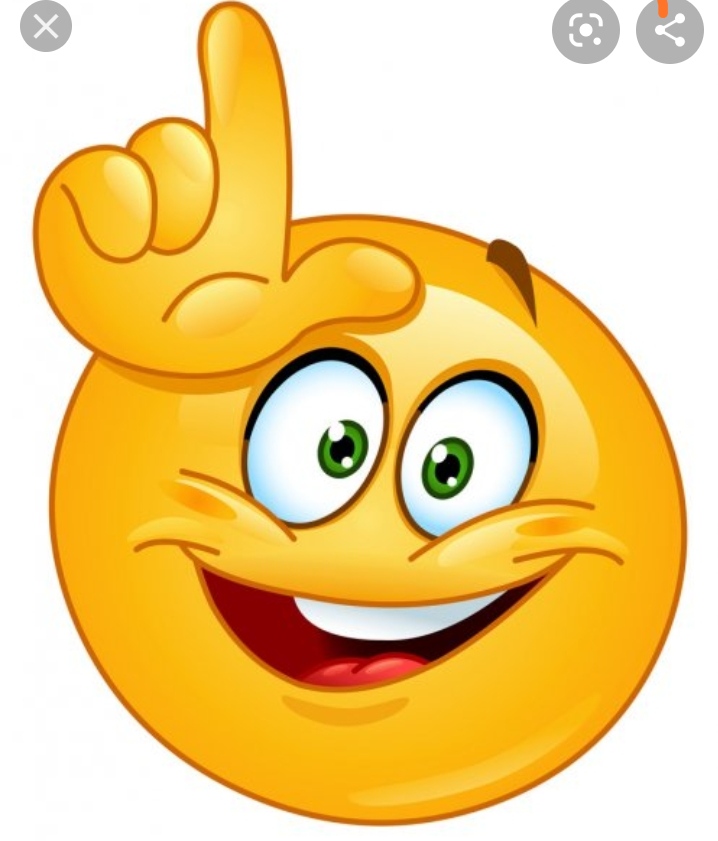 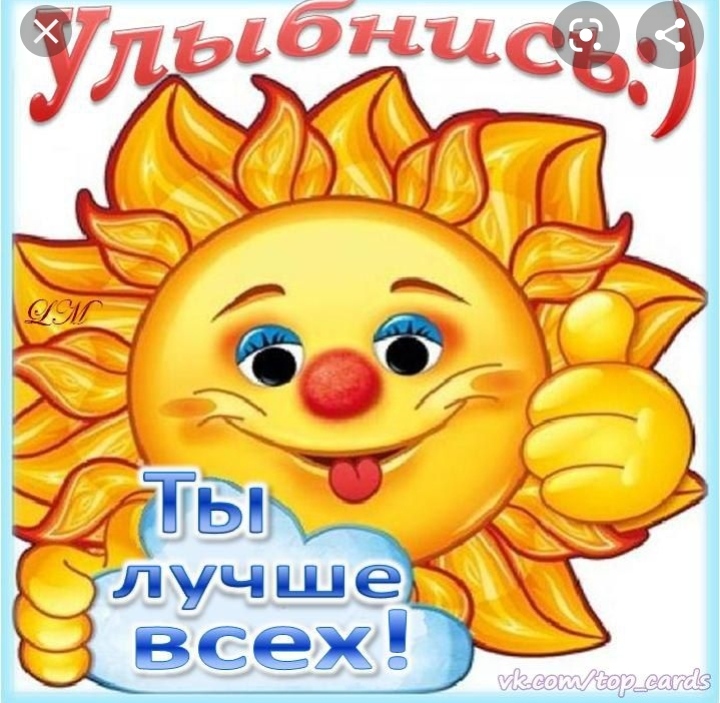